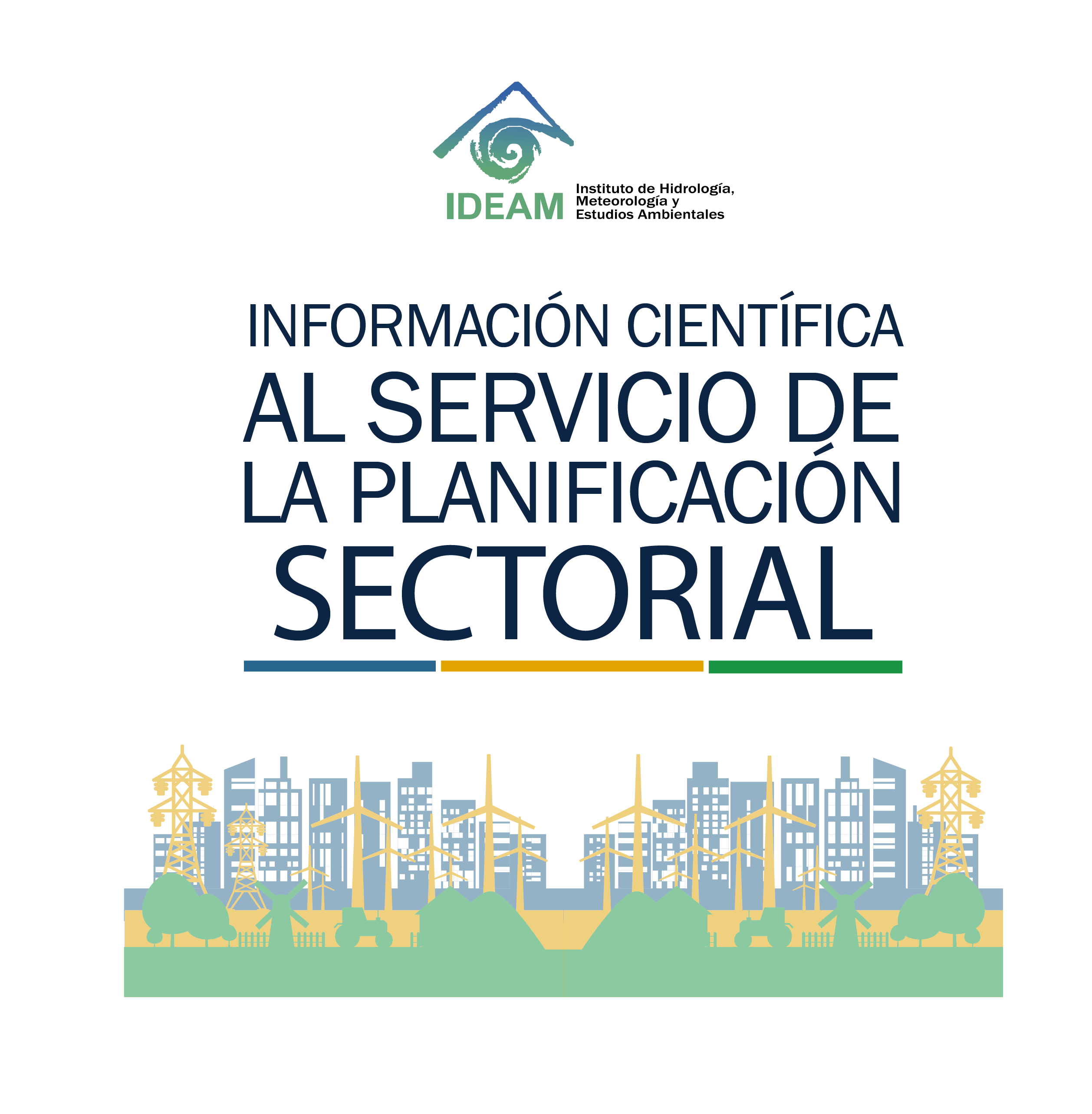 Plan de Acción 2017
Objetivo 1: Avanzar hacia un crecimiento sostenible y bajo en carbono
Estrategia 1: Impulsar la transformación de sectores hacia sendas más eficientes y de bajo carbono.
Acción: Producción agropecuaria en áreas de vocación, ganadería intensiva con sistemas silvopastoriles y uso eficiente del agua.
Subdirección 
de Meteorología
Producto Esperado
Meta 2017
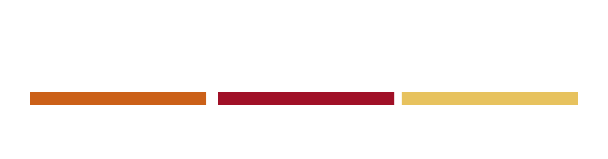 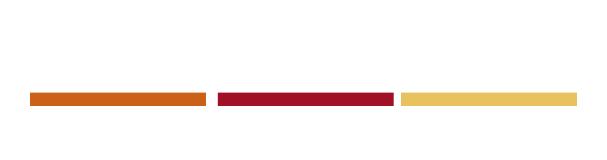 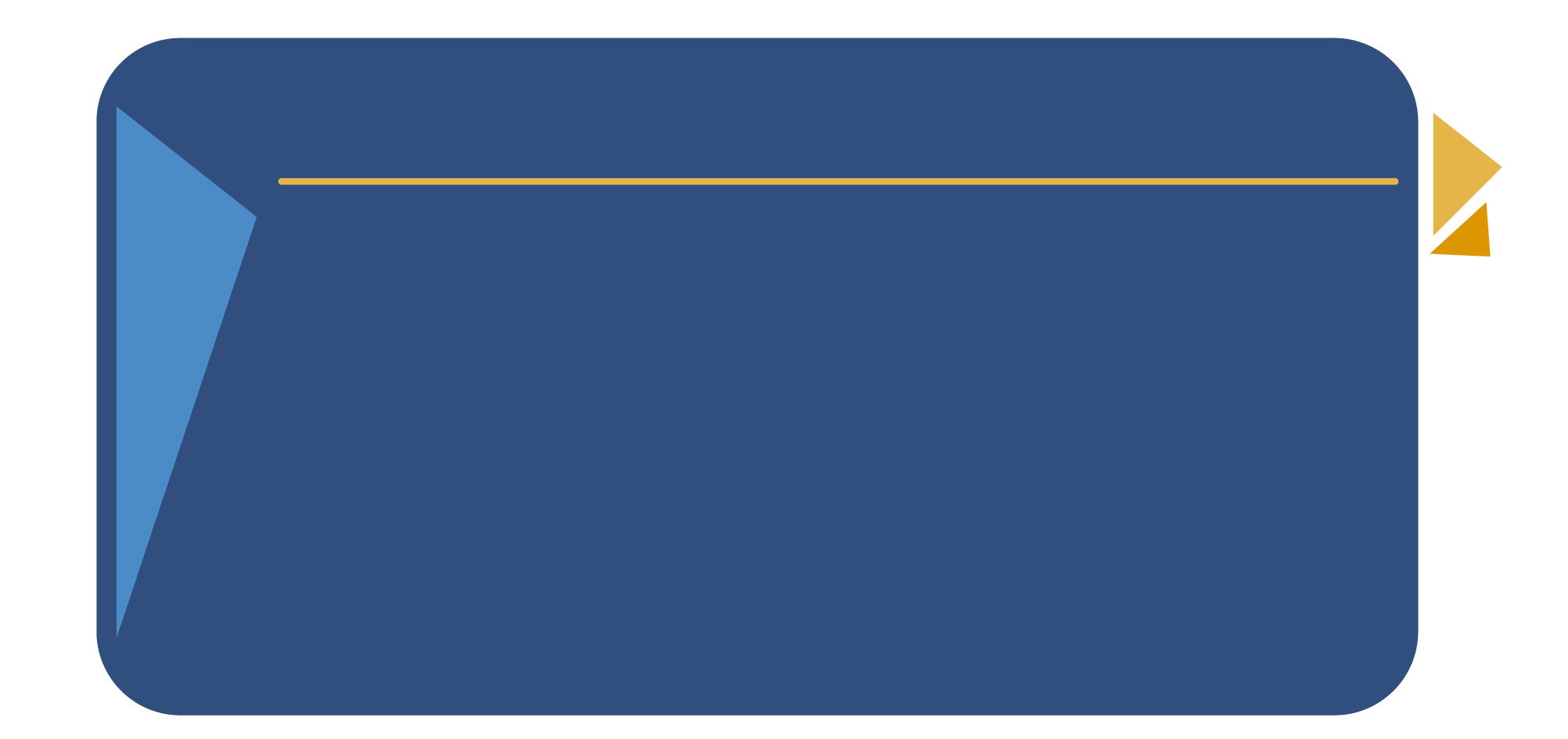 Actividad Cuatrienio
Servicios climáticos  a los diferentes sectores productivos (hidrocarburos, minería, vivienda, transporte, agropecuario) y  consolidar  información especializada por sector. Producto: Reportes
24
Generar información climática para la planificación eficiente en el sector agropecuario.
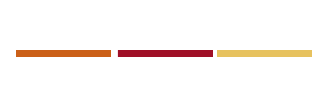 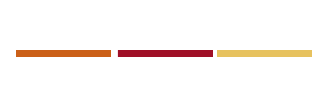 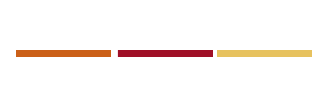 1
Estudio de variabilidad climática
Objetivo 2: Proteger y asegurar el uso sostenible del capital natural y mejorar la calidad ambiental
Estrategia 1: Conservar y asegurar el uso sostenible del capital natural marino y continental de la Nación. 
Acción: Reducción de la deforestación.
Subdirección 
de Ecosistemas
e Información Ambiental
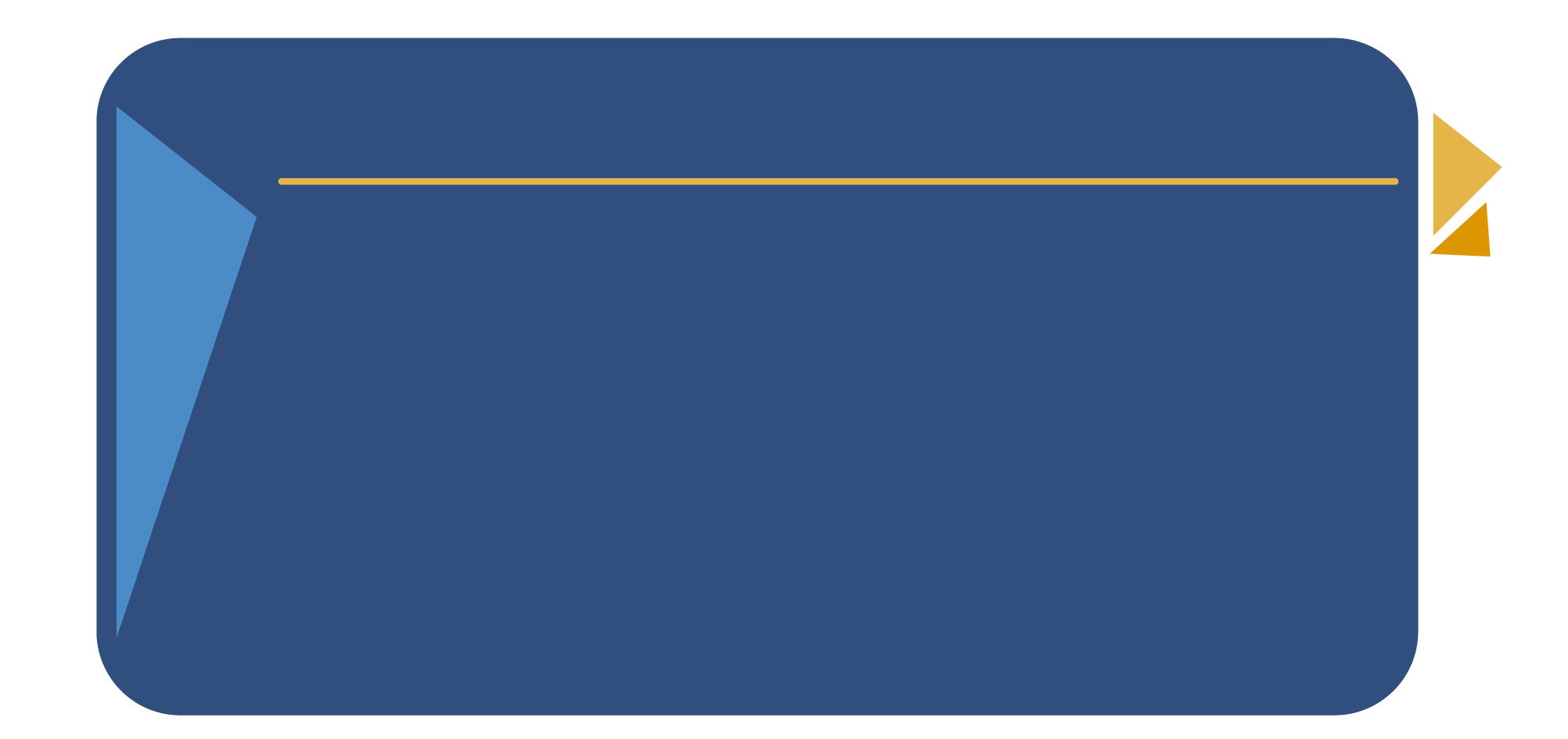 Actividad Cuatrienio
Producto Esperado
Meta 2017
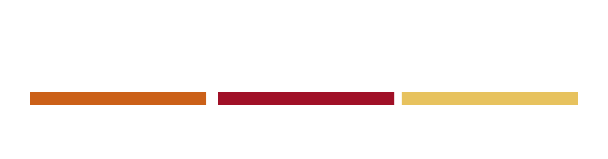 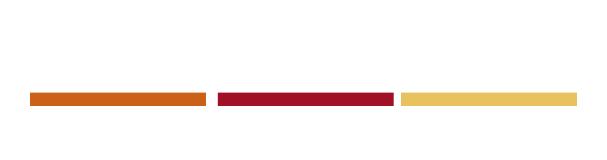 Fortalecer la gobernanza forestal y la capacidad para administrar Zonas de Reserva Forestal en el país.
Implementar la Estrategia Nacional de Reducción de Emisiones por Deforestación y Degradación (REDD).Consolidar el sistema de monitoreo de bosques y carbono.
Avanzar en la implementación de la Visión Amazonía.
1
Mapa desertificación
40
Implementación del Inventario Forestal Nacional (conglomerados)
1
Monitoreo de Carbono en Alta Montaña (Documento)
1
Estudio Glaciares (Documento)
Objetivo 2: Proteger y asegurar el uso sostenible del capital natural y mejorar la calidad ambiental
Estrategia 1: Conservar y asegurar el uso sostenible del capital natural marino y continental de la Nación. 
Acción: Uso de instrumentos económicos y la valoración de la biodiversidad.
Subdirección 
de Estudios Ambientales
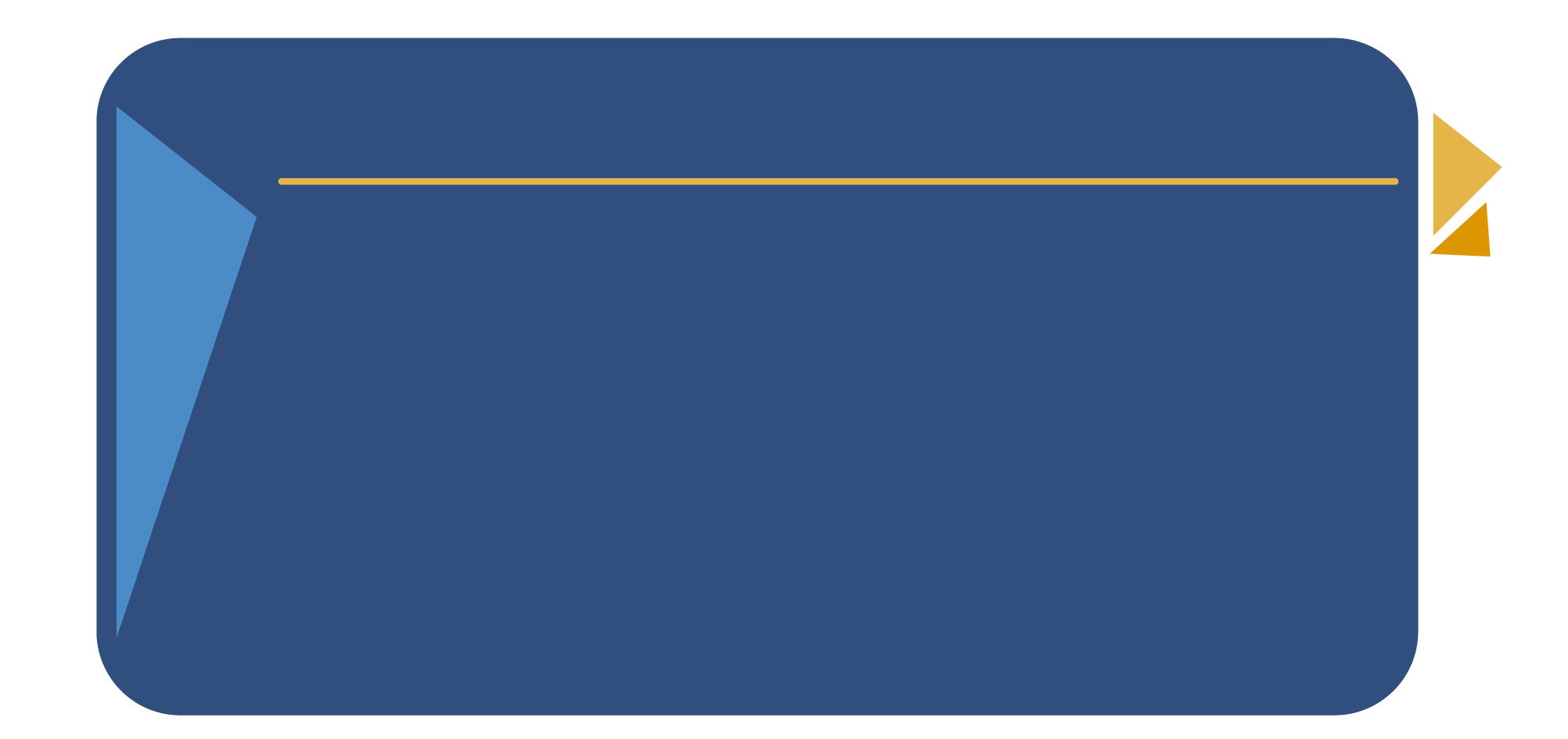 Producto Esperado
Meta 2017
Actividad Cuatrienio
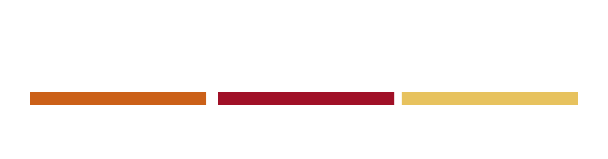 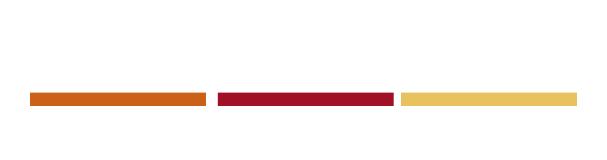 6
Desarrollo del  mejoramiento de las operaciones estadísticas DANE (Meteorología y Estudios Ambientales)

Elaboración de  informes nacionales del estado del medio ambiente
Informe del Estado del Ambiente
Informe Calidad del Aire
Informe Respel
Informe PCB
Informe Manufacturero
Suministrar información para la consolidación de las cuentas nacionales (SIA).
5
Objetivo 2: Proteger y asegurar el uso sostenible del capital natural y mejorar la calidad ambiental
Estrategia 3: Mejorar la calidad ambiental a partir del fortalecimiento del desempeño ambiental de los sectores productivos, buscando mejorar su competitividad.
Acción: Gestión integral del recurso hídrico.
Subdirección 
de Hidrología
Producto Esperado
Meta 2017
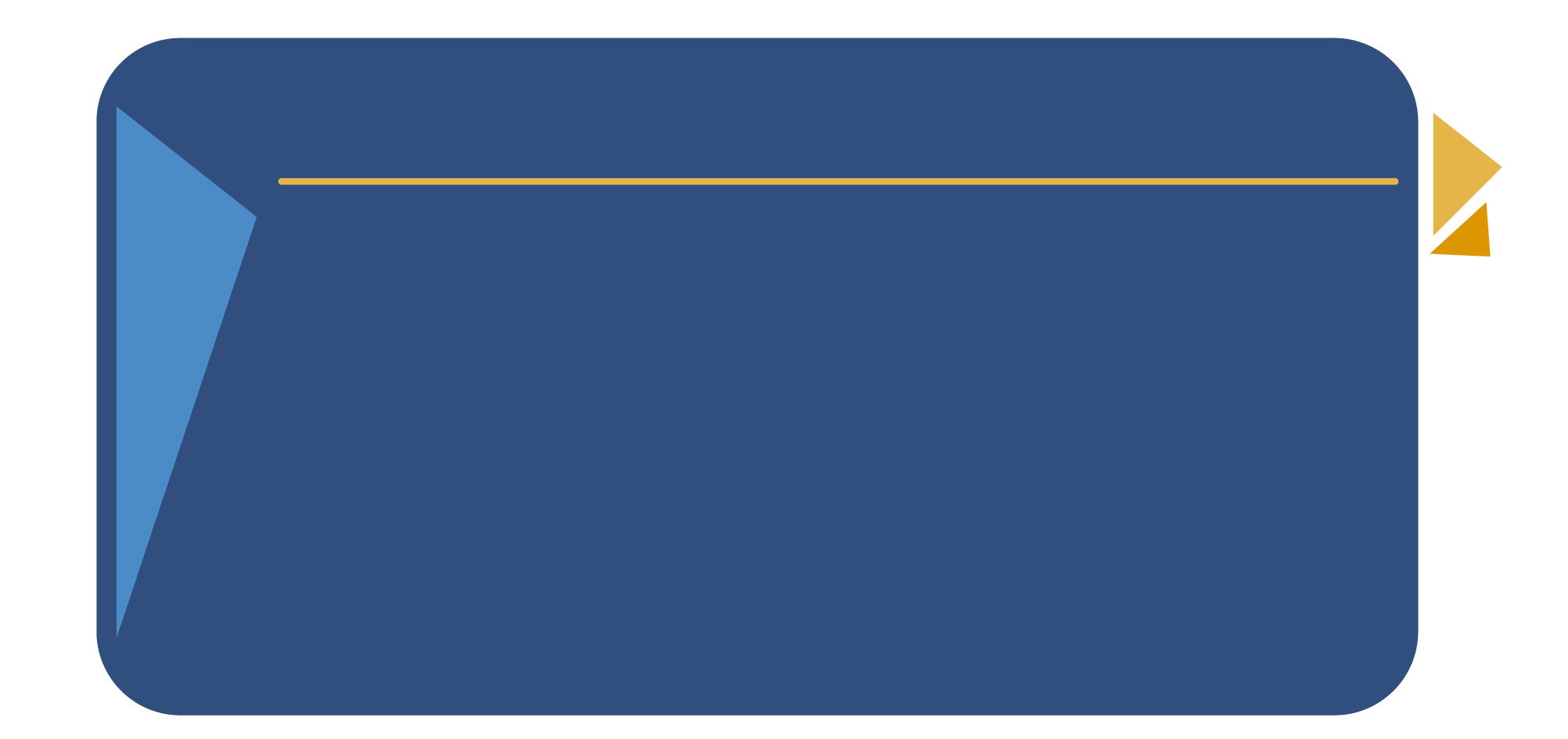 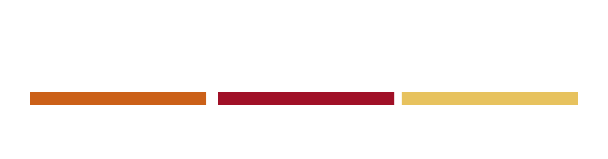 Actividad Cuatrienio
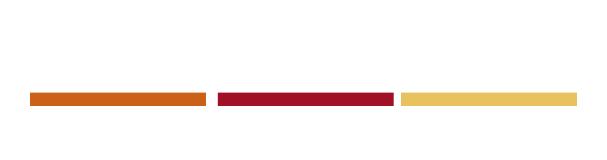 4
Modelamiento de sedimentos en cuatro (4) subzonas hidrográficas de las Áreas Caribe, Pacifico y Amazonia


Taller de divulgación
Elaborar las Evaluaciones Regionales del Agua (ERA).
1
Subdirección 
de Hidrología
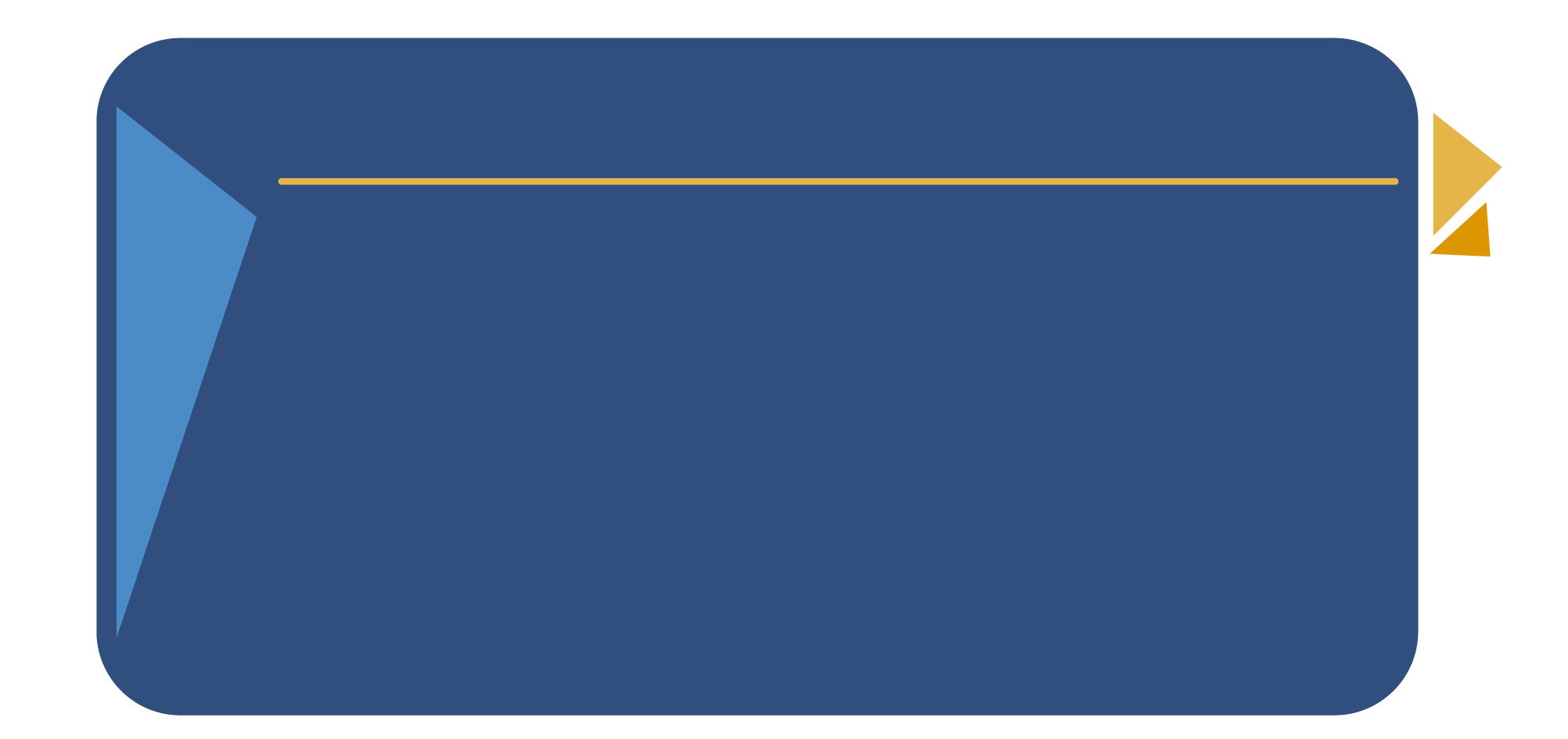 Meta 2017
Producto Esperado
Actividad Cuatrienio
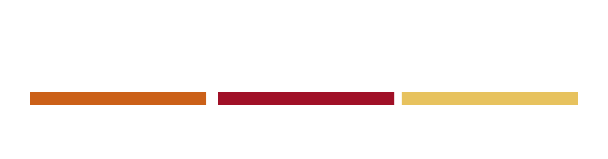 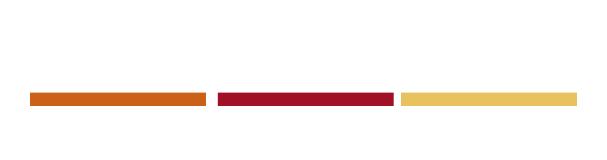 Documento actualización y control de calidad del dato hidrológico en el Banco de Datos 

Consolidación de resultados de monitoreo y fortalecimiento de la Red Básica Nacional e Isotópica de Aguas Subterráneas (Documento)

Reporte consolidado de información validada de la red de monitoreo e indicadores de Calidad del Agua (Documento)

Implementación del Plan Estratégico del Laboratorio de Calidad Ambiental
1
Implementar el programa Nacional de Monitoreo del Recurso Hídrico
1
1
30%
Subdirección 
de Hidrología
Producto Esperado
Meta 2017
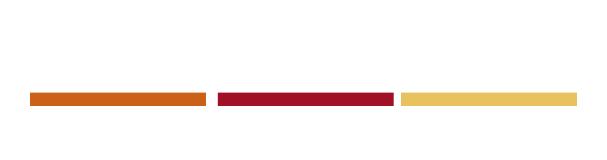 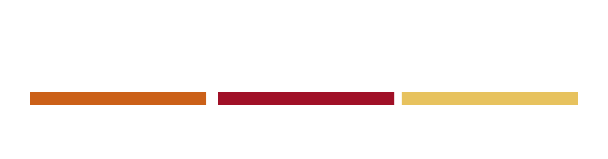 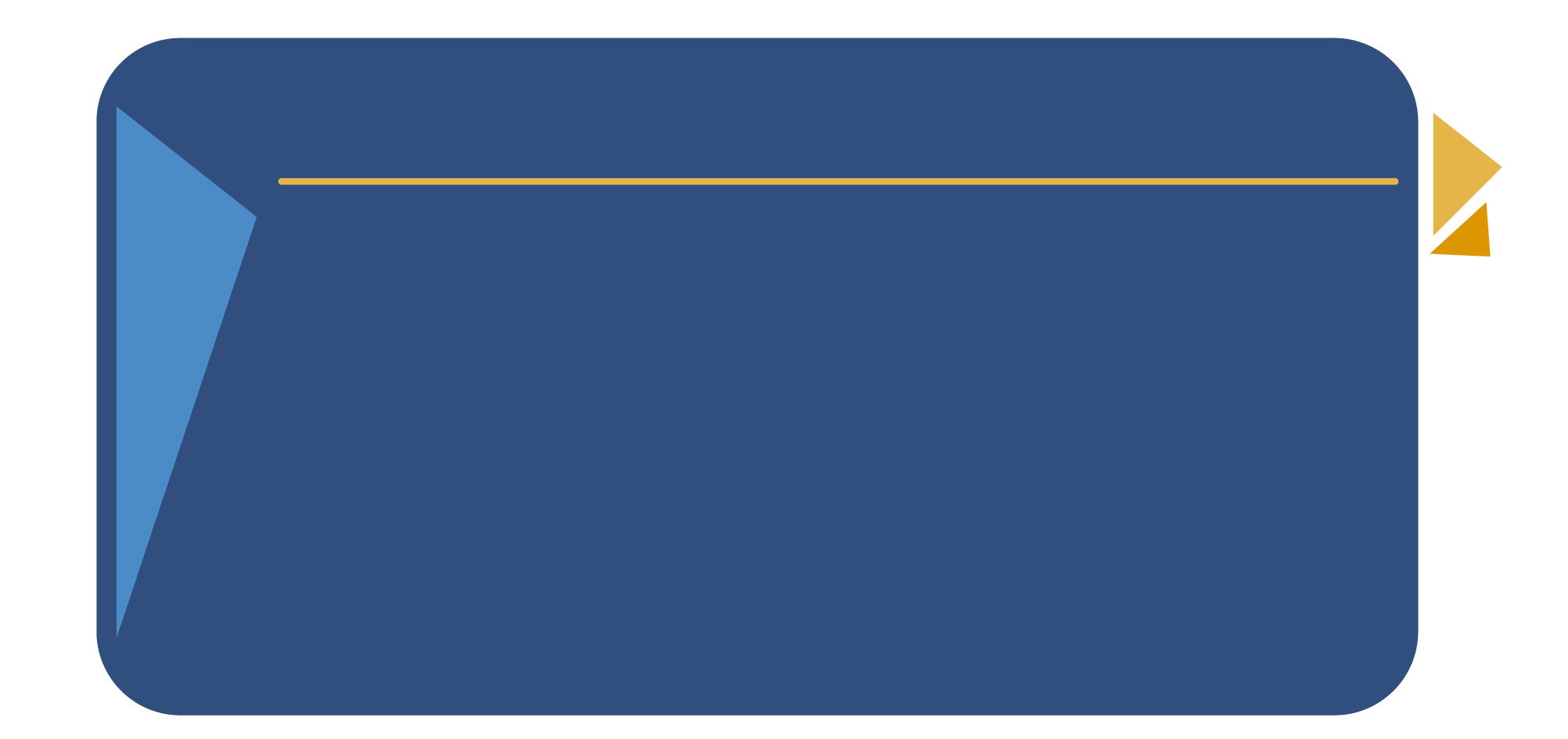 Integración de herramientas hidrológicas para pronósticos y alertas por inundación

Mapas de Amenaza de Inundación Escala 1:2.000 para poblaciones a seleccionar de la Depresión Momposina y brazo de Mompox

Mapas de crecientes súbitas OMM

Modelación Orientada a Pronostico hidrológico para Ríos Sinú, Meta, Atrato, Magdalena entre Magangué y Barranquilla (incluido canal del dique)

Modelación Hidrológica de los ríos de la Sierra Nevada

Cotas de Inundación de poblaciones ribereñas en la parte baja de los ríos Magdalena, Sinú y Meta
Actividad Cuatrienio
Fortalecer y poner en marcha el Centro Nacional de Modelación Hidrometeorológica.
10
3
4
1
50
Objetivo 2: Proteger y asegurar el uso sostenible del capital natural y mejorar la calidad ambiental
Estrategia 3: Mejorar la calidad ambiental a partir del fortalecimiento del desempeño ambiental de los sectores productivos, buscando mejorar su competitividad.
Acción: Manejo integrado de la contaminación, con énfasis en reconversión a tecnologías más limpias.
Subdirección 
de Estudios Ambientales
Producto Esperado
Meta 2017
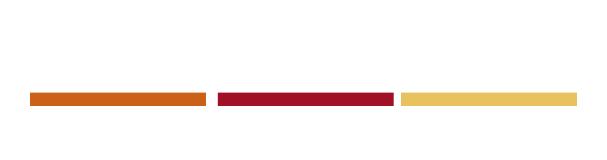 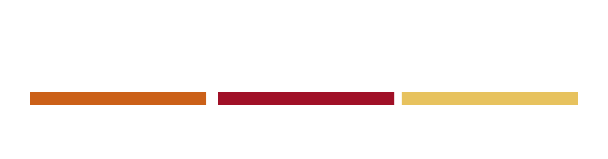 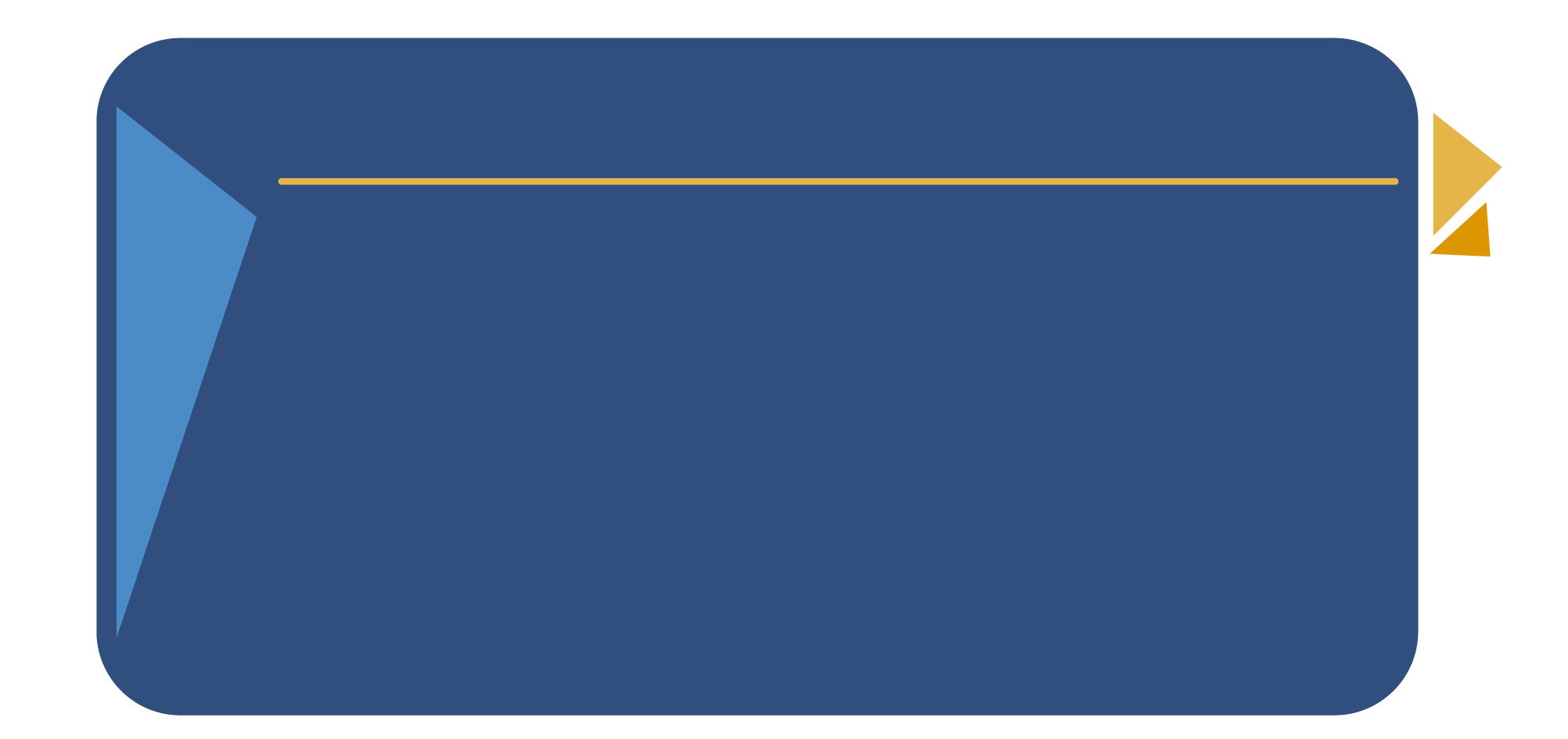 Actividad Cuatrienio
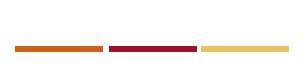 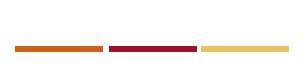 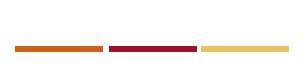 En materia de gestión integral de residuos peligrosos: se fortalecerá el seguimiento y control por parte de las autoridades ambientales a los diferentes actores involucrados
12000
Registro de establecimientos en RUA, RESPEL, PCB, RETC.
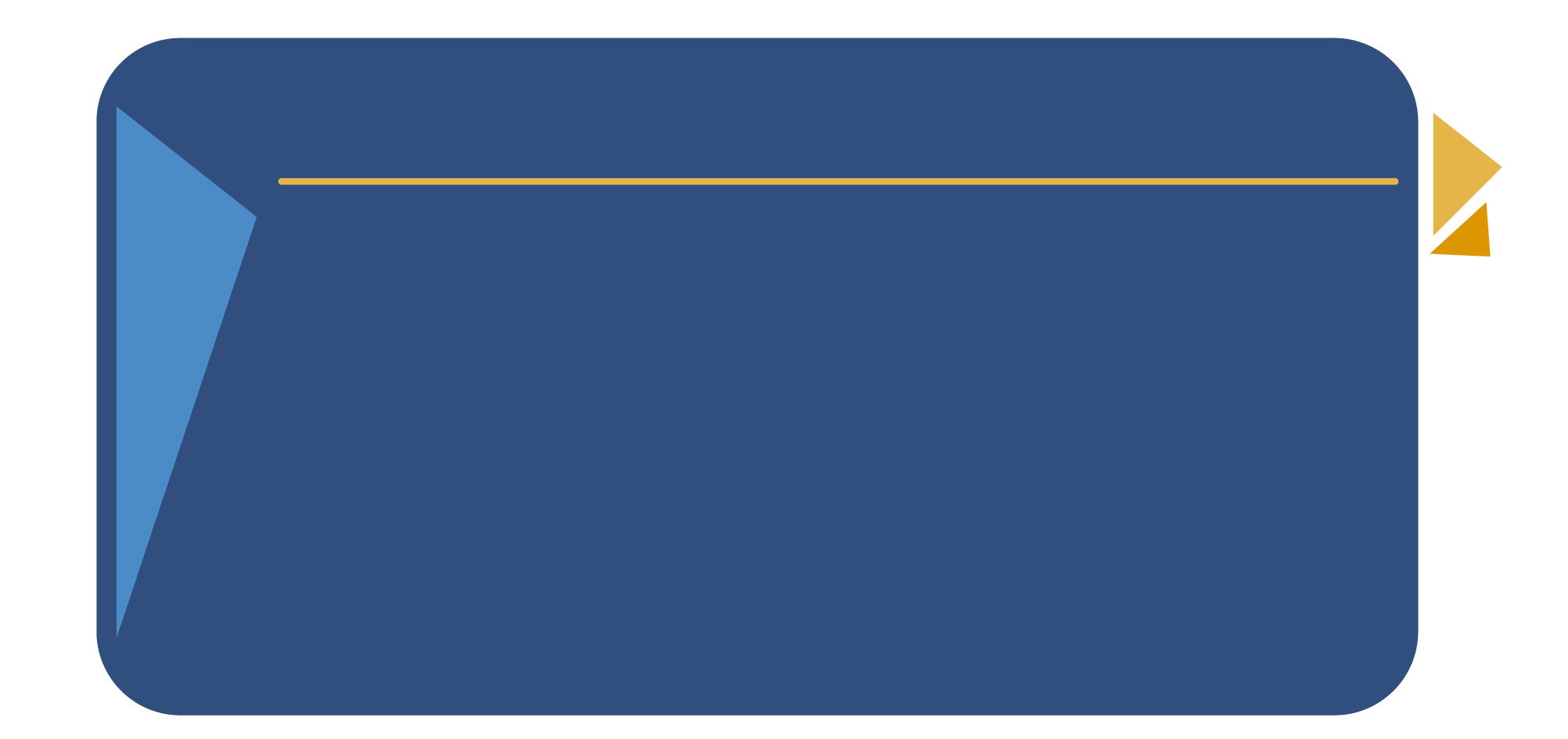 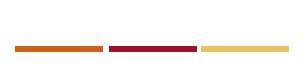 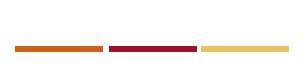 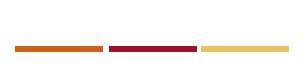 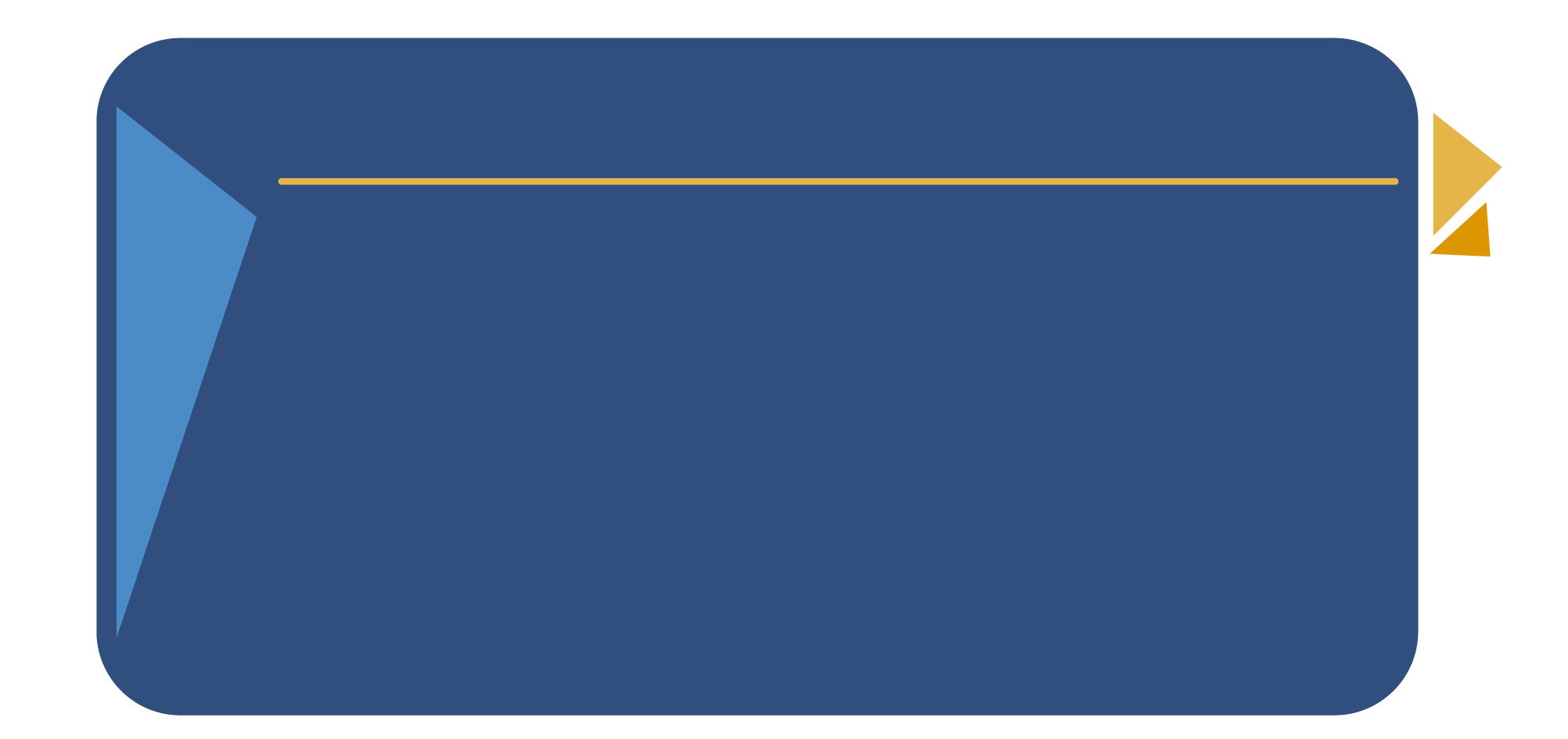 Gestión de la contaminación del aire (registro de emisiones; sistemas de vigilancia y monitoreo; actualizar y desarrollar normas, protocolos e incentivos para la reducción de las emisiones atmosféricas y sus efectos; herramientas de conocimiento del riesgo por contaminación)
2
Gestión del conocimiento para la investigación y producción de información (Documentos)
Subdirección 
de Estudios Ambientales
Producto Esperado
Meta 2017
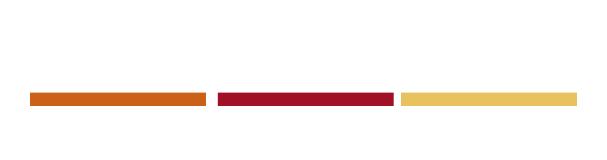 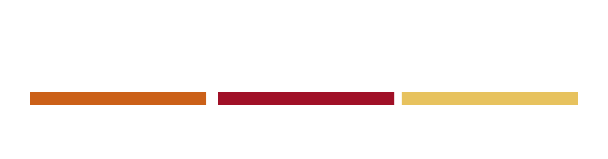 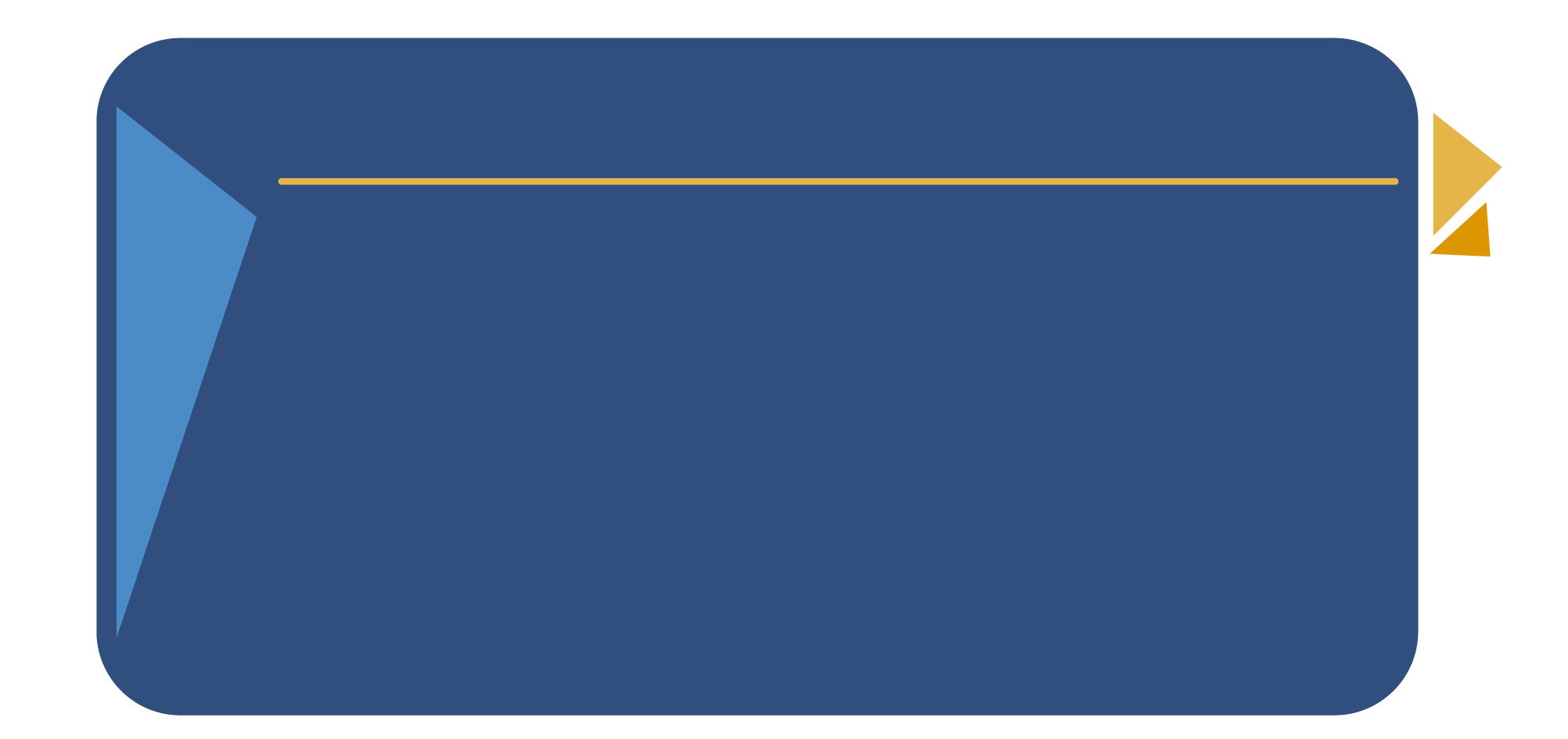 Actividad Cuatrienio
Acreditar laboratorios ambientales y autorizar organizaciones, desarrollar un sistema de información para acreditación  y  adelantar las pruebas de los laboratorios
Requerimientos sistema de información para acreditación
Adelantar las pruebas de desempeño para los laboratorios
220 x demanda
Implementar el Programa de Control de la Contaminación y Uso eficiente del Recurso Hídrico en el cual las entidades del SINA apoyarán a los sectores productivos  en la formulación de planes para la reducción de la contaminación, con énfasis en reconversión a tecnologías más limpias en vertimientos.
1
220 x demanda
Objetivo 2: Proteger y asegurar el uso sostenible del capital natural y mejorar la calidad ambiental
Estrategia 4: Consolidar un marco de política de cambio climático buscando su integración con la planificación ambiental, territorial y sectorial.
Acción: Gestión de la información y el conocimiento en cambio climático.
Subdirección 
de Meteorología
Meta 2017
Producto Esperado
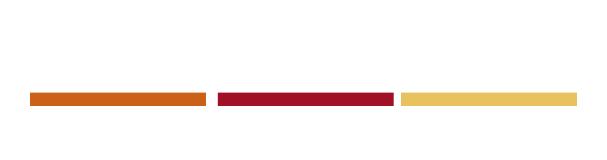 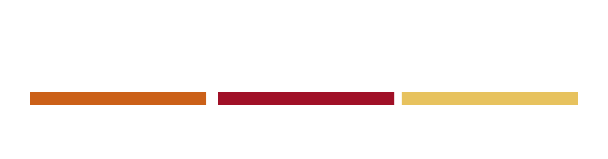 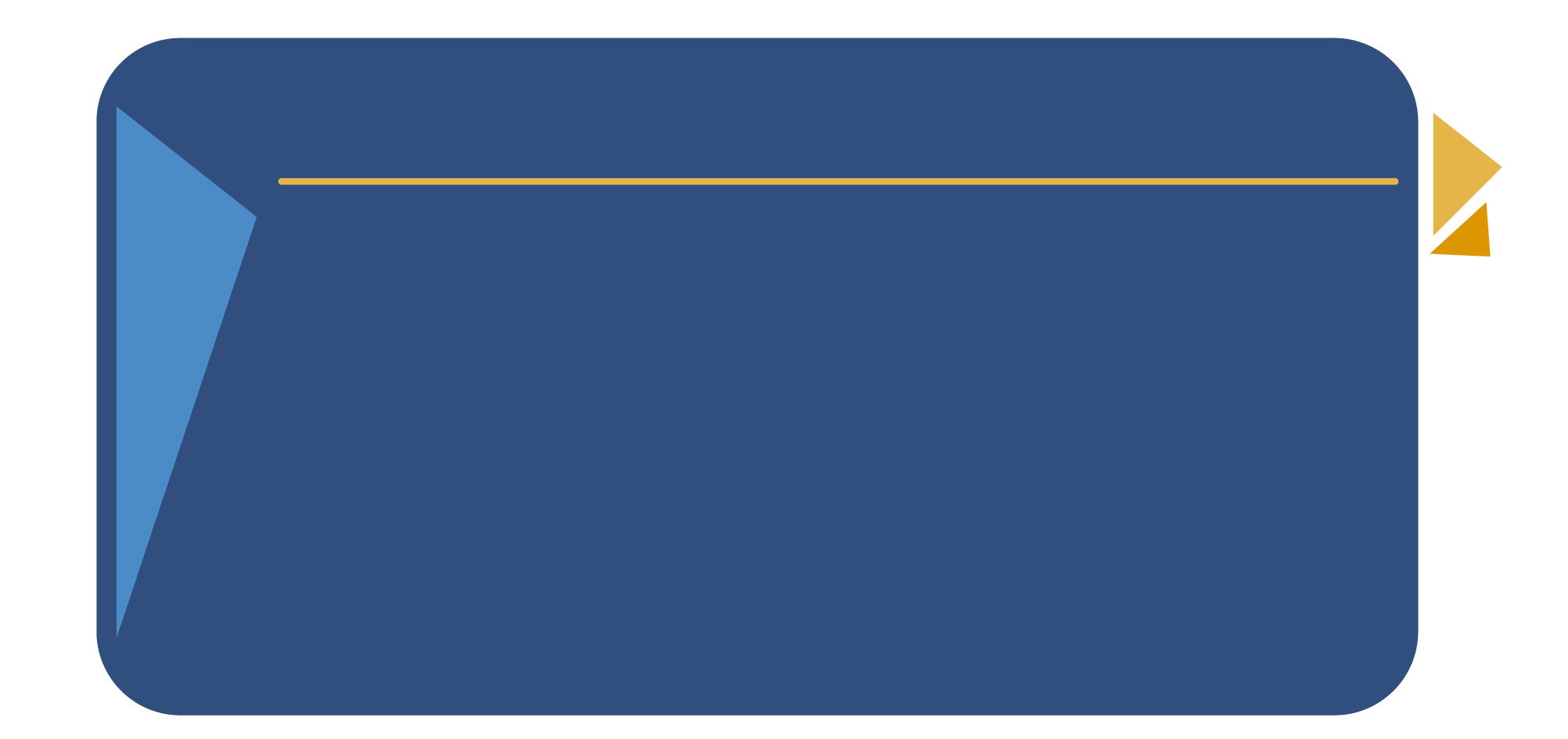 Actividad Cuatrienio
Modelo de pronóstico y clima en alta resolución operando a 8 km.
1
Fortalecer  la modelación del tiempo y clima para el análisis de sus implicaciones en las alertas hidrometeorológicas.
Aeropuertos con Reportes  entregados a OACI y OMM de meteorología a la aeronavegación  a nivel nacional e internacional.
27
Objetivo 2: Proteger y asegurar el uso sostenible del capital natural y mejorar la calidad ambiental
Estrategia 5: Fortalecimiento institucional y gobernanza, para optimizar el desempeño del SINA, la educación e investigación y la generación de información y conocimiento ambiental.
Acción: Generación de información y conocimiento en materia ambiental.
Subdirección 
de Hidrología
Producto Esperado
Meta 2017
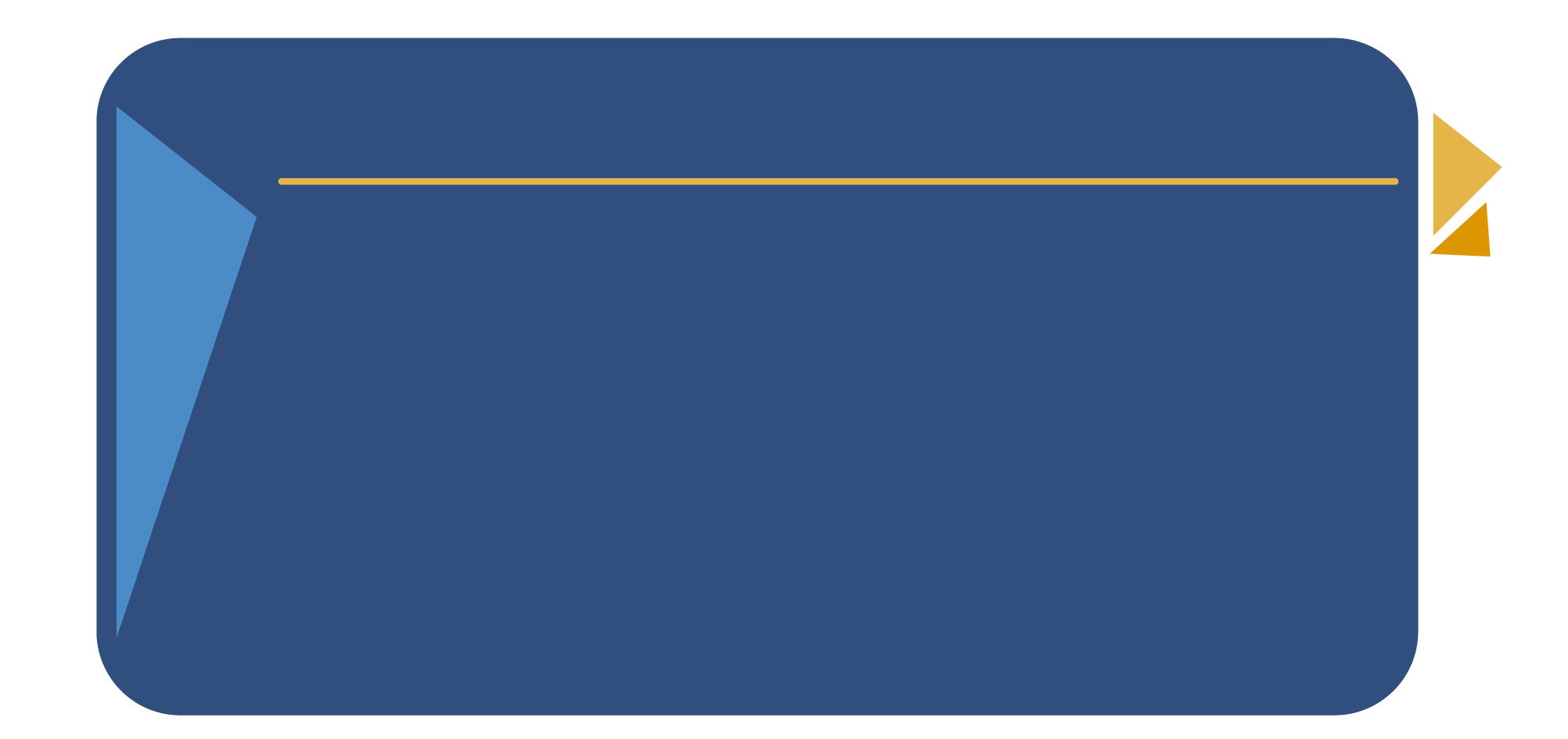 Actividad Cuatrienio
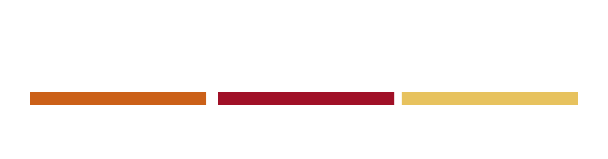 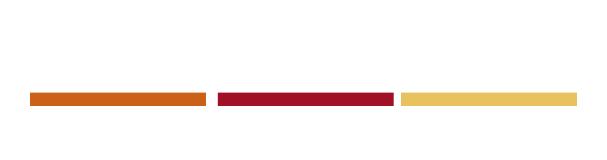 Operación del SIRH
Soporte a Nodos y herramientas de gestión de información
Soporte temático y técnico a Módulos disponibles
Mejora a reportes
Soporte al cargue de información Instrumentos Normativos: RURH, PORH, POMCA, PUEAA
Consolidar el Sistema de Información Ambiental (SIAC) desarrollando un geo-portal, un sistema de consulta de bases de datos y el programa nacional de monitoreo ambiental direccionado por el MADS y coordinado por los institutos de investigación del SINA.
1
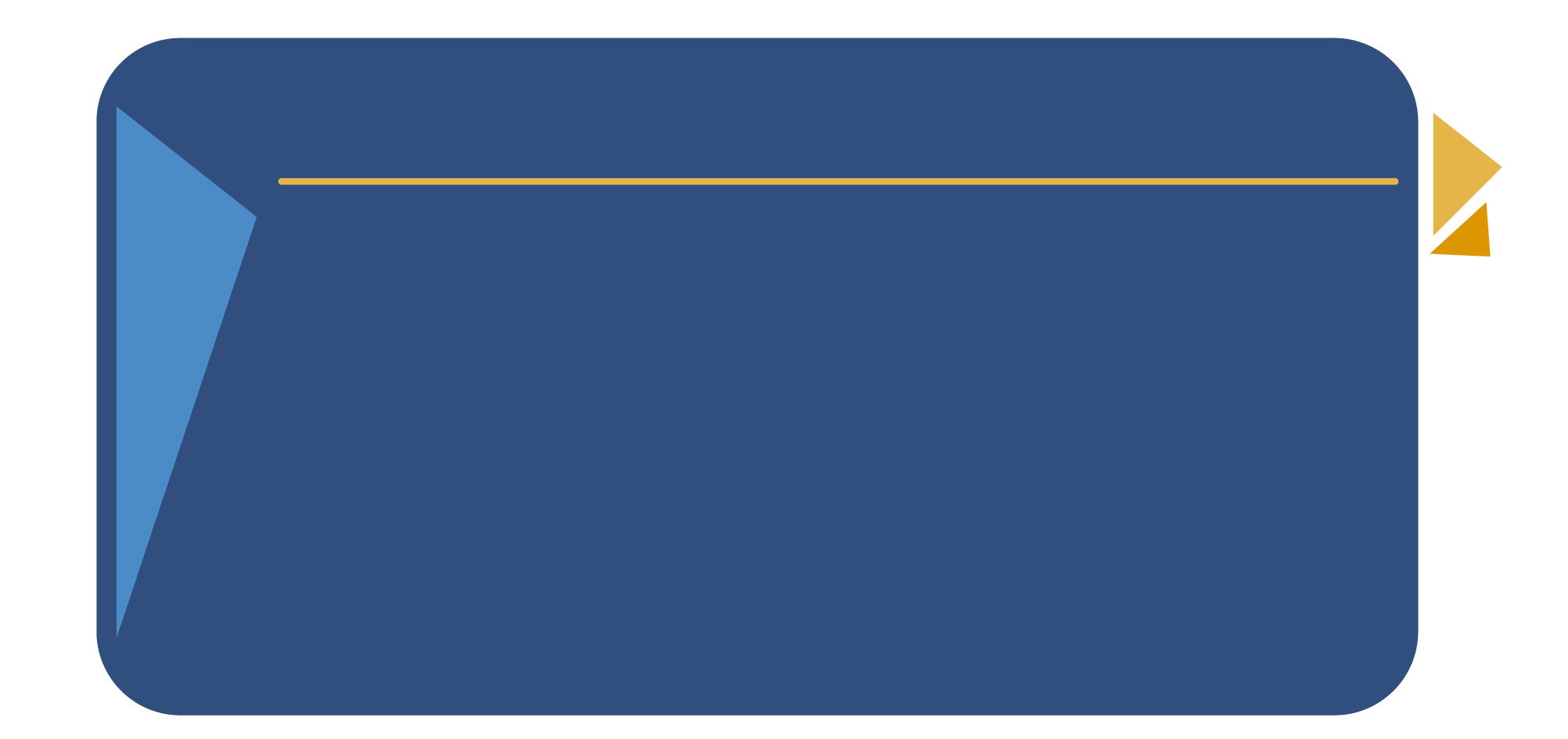 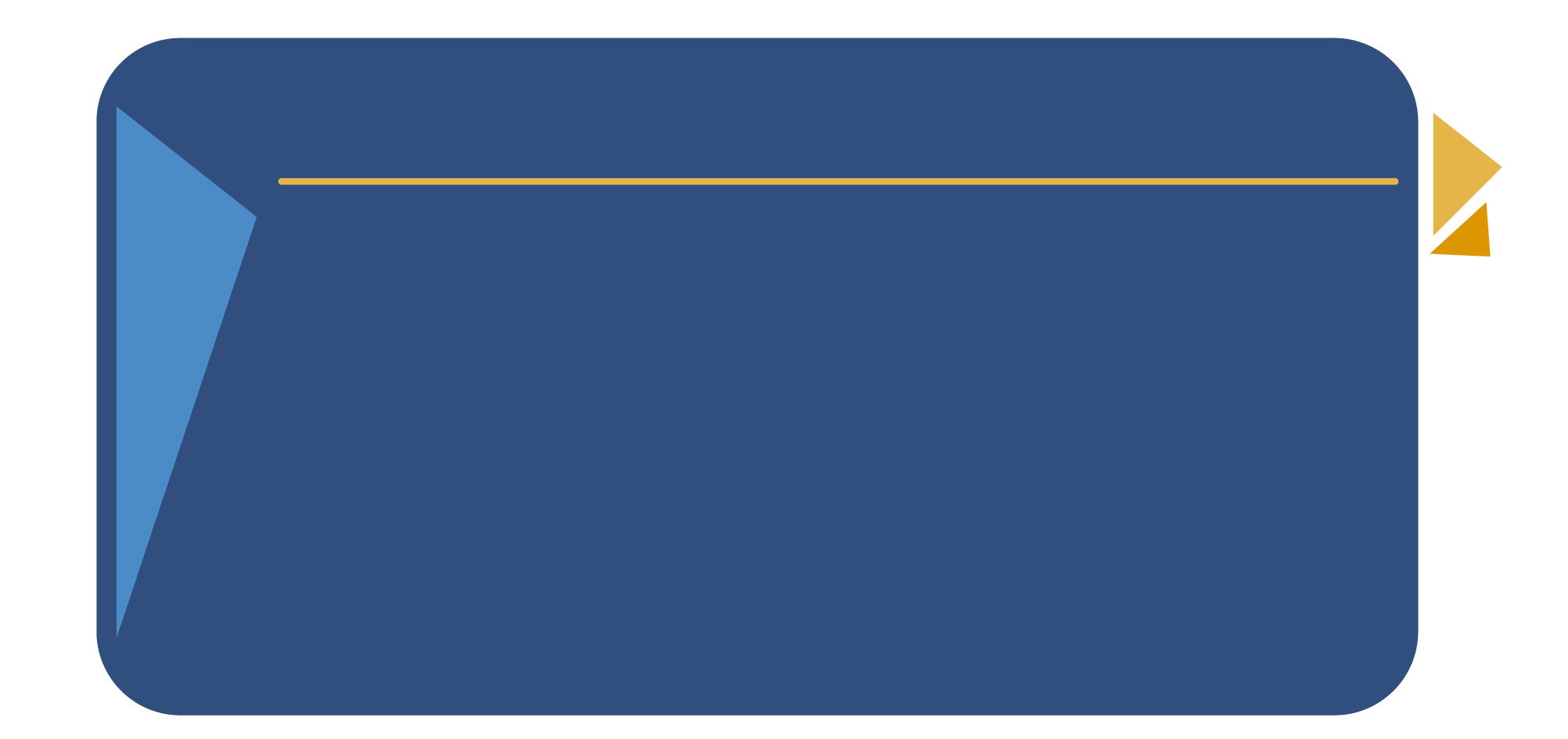 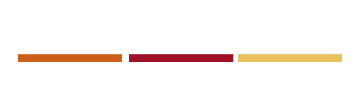 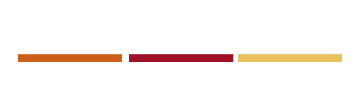 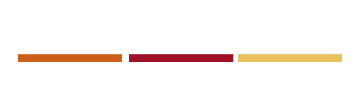 Formular una agenda de investigación ambiental integrada al Sistema de Ciencia, Tecnología e Innovación, bajo el liderazgo de los institutos de investigación.
Consolidar la información y productos de investigación para la plataforma scienti del sistema nacional de ciencia y tecnología
1
Subdirección 
de Ecosistemas
e Información Ambiental
Subdirección 
de Estudios Ambientales
Meta 2017
Producto Esperado
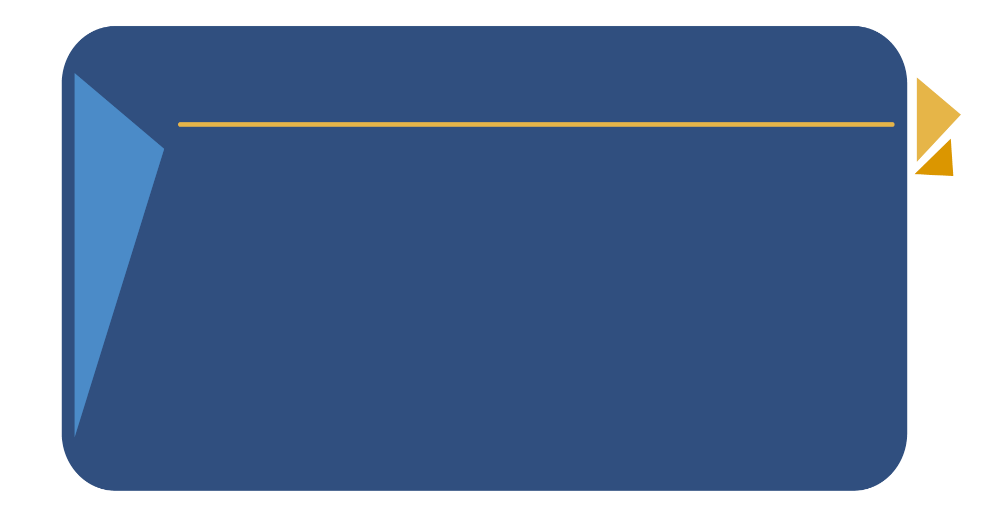 Actividad Cuatrienio
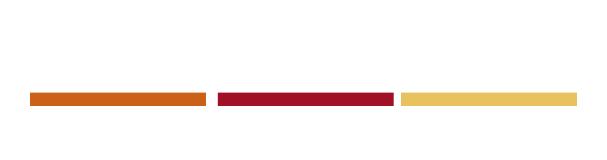 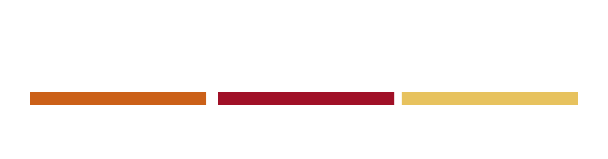 SIAC fortalecido y permitiendo el acceso y uso de la información ambiental generada por el SINA para los procesos de toma de decisiones. (Productos temáticos generados de SIAC).
2
Consolidar el Sistema de Información Ambiental (SIAC) desarrollando un geo-portal, un sistema de consulta de bases de datos y el programa nacional de monitoreo ambiental direccionado por el MADS y coordinado por los institutos de investigación del SINA.
Servicios  de información diseñados
RUA Eléctrico e Hidrocarburos (Geoportal)
RUA Consolidado
2
Objetivo 3: Lograr un crecimiento resiliente y reducir la vulnerabilidad frente a los riesgos de desastres y al cambio climático.
Estrategia 1: Fortalecer los procesos de la gestión del riesgo: conocimiento, reducción y manejo. 
Acción: Fortalecer el sistema de monitoreo y de alertas tempranas.
Operación de Redes
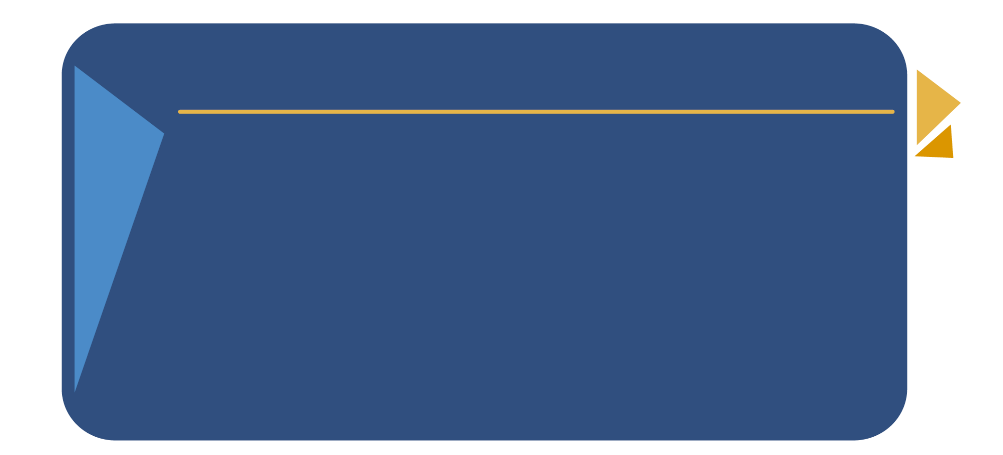 Producto Esperado
Meta 2017
Producto esperado
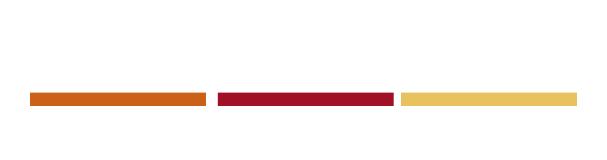 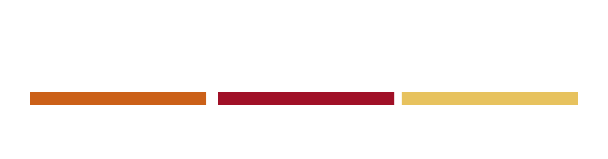 100
Estaciones actualizadas tecnológicamente.
Datos hidrometeorológicos capturados, procesados y validados.
5
Estaciones sinópticas automatizadas.
17
Estaciones meteorológicas reubicadas.
70%
Actualizar el banco de datos hidrometeorológicos.
Implementación Plan Estratégico Red Hidrológica, Meteorológica y Ambiental  del IDEAM
1
1
Laboratorio de calibración implementado
Oficina de Informática
Producto Esperado
Meta 2017
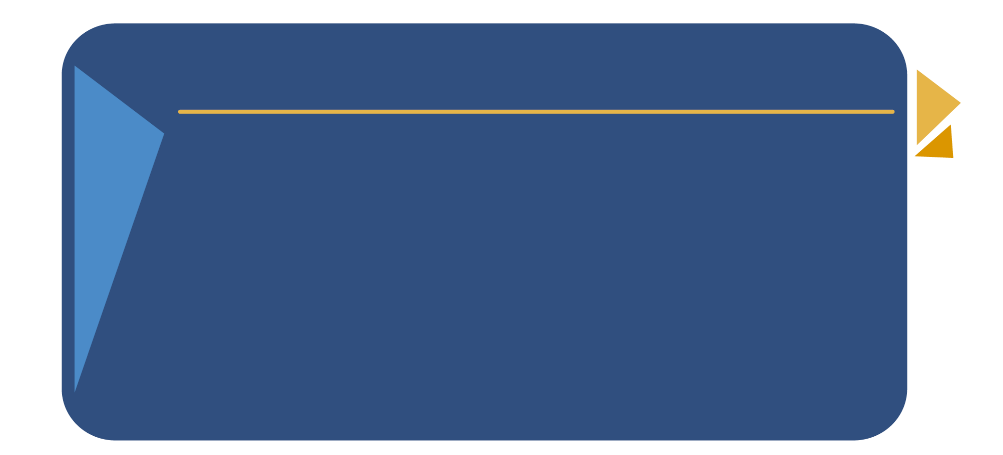 Actividad Cuatrienio
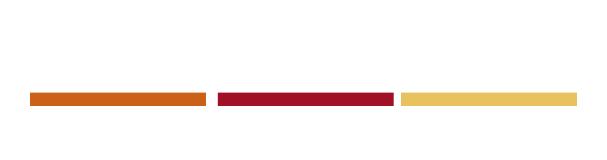 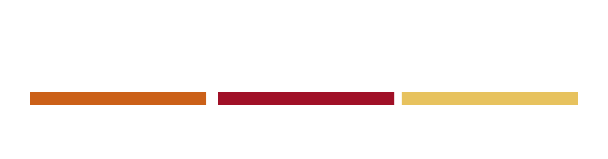 Herramientas informáticas del Sistema de Información Ambiental (Software Procesamiento de Bandas y Sistema de Gestión de datos hidrológicos y meteorológicos))
Fortalecer las capacidades de los institutos de investigación del SINA para aportar en el proceso de toma de decisiones.
2
Construir y/o mantener herramientas informáticas de apoyo del IDEAM (Talento Humano e Inventarios)
2
99%
Garantizar la disponibilidad de la infraestructura tecnológica de la Entidad.
Actualizar e implementar el Sistema de Gestión de Seguridad de la Información.
1
Implementar los planes gubernamentales para las TIC.
1
1
Implementar Data Center Alterno (DRP)
Oficina del Servicio de Pronósticos y Alertas
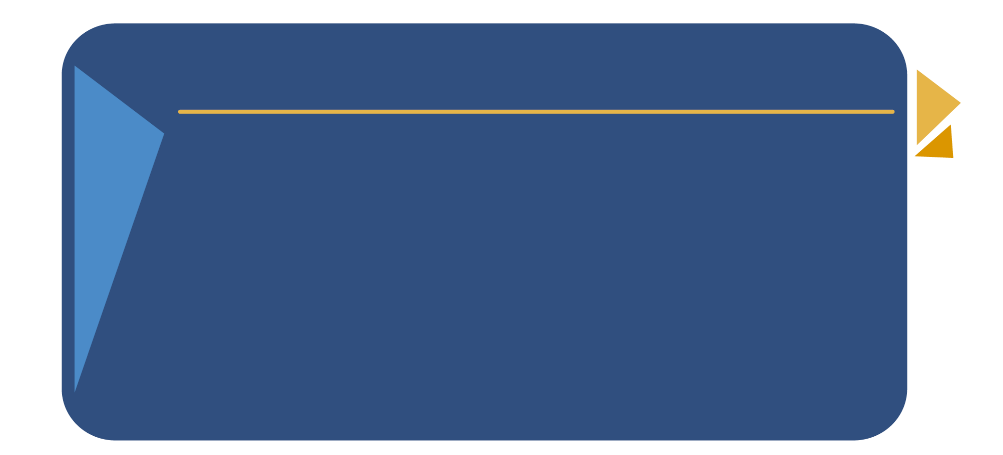 Producto Esperado
Meta 2017
Actividad Cuatrienio
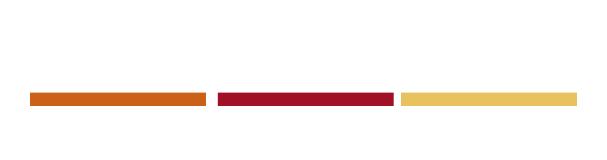 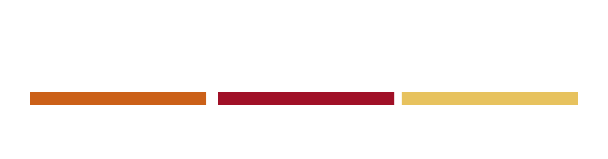 Fortalecer el sistema de monitoreo y de alertas tempranas.
1
Gestión para la implementación del Radar Meteorológico Banda C (Fondo de Adaptación).
Pronósticos del tiempo y productos desarrollados a partir del modelo del centro europeo.
1825
Seguimiento a las condiciones meteorológicas extremas dadas por la probable ocurrencia de tormentas eléctricas.
100
Oficina del Servicio de Pronósticos y Alertas
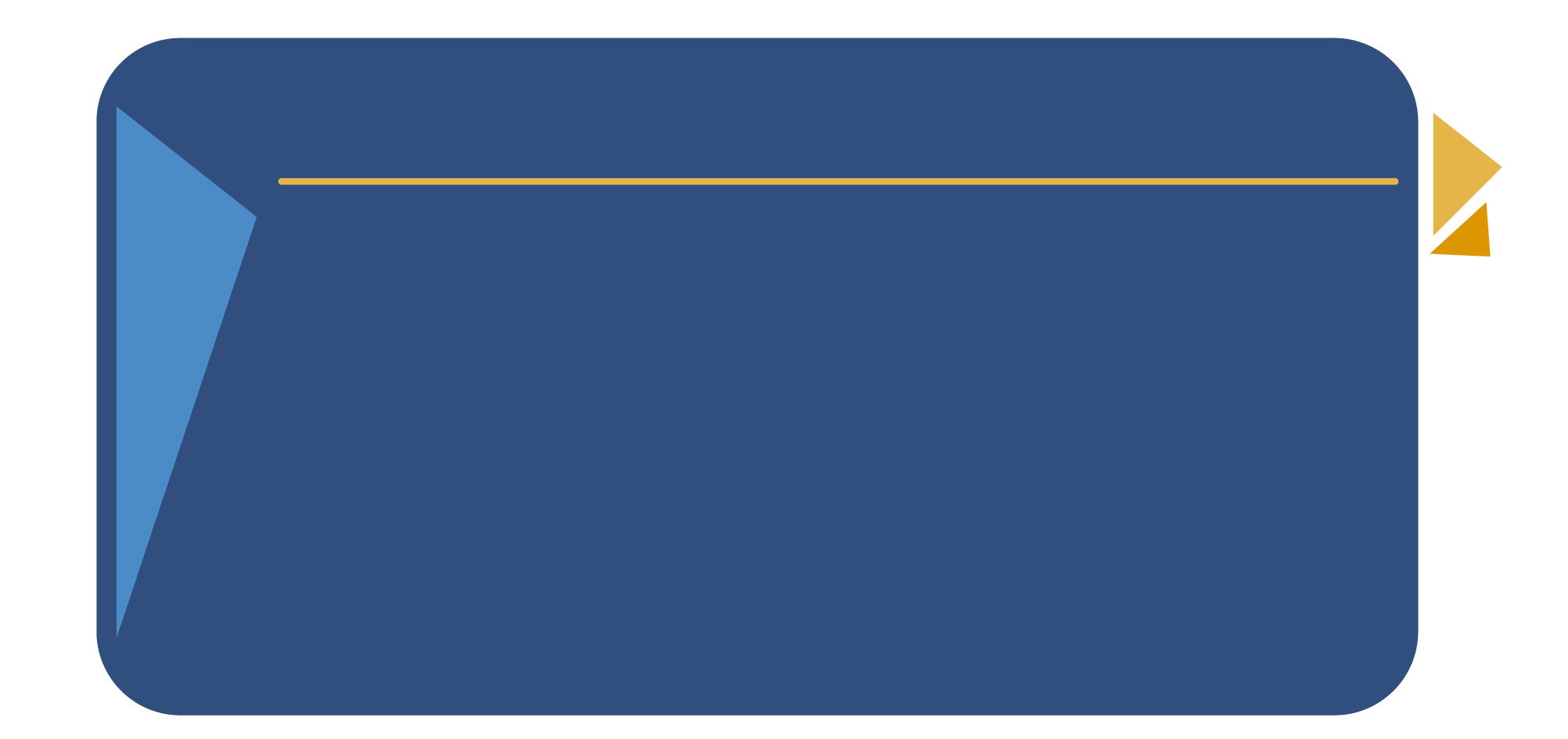 Producto Esperado
Meta 2017
Actividad Cuatrienio
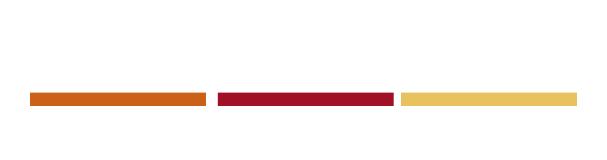 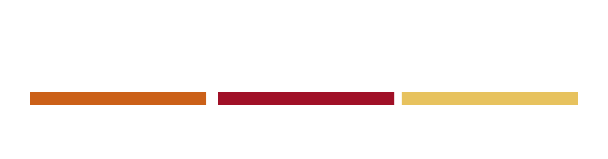 Integrar al SNGRD la información necesaria y adecuada para la toma de decisiones, con el fin de facilitar su acceso por parte de los sectores y territorios para avanzar en el conocimiento del riesgo, principalmente con fines de ordenamiento.
Pronósticos y alertas hidrometeorológicas de manera continua (24 horas al día) y asesoramiento a entidades del SINA y del SNGRD.
2190
Boletines elaborados con estándares y calidad de datos.
25
Entidades asesoradas del SINA y SNGRD.
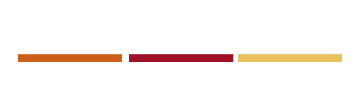 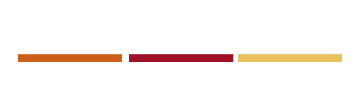 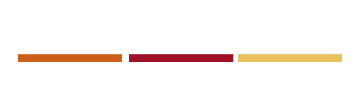 365
Pronósticos especializados a sectores 
productivos.
Objetivo 3: Lograr un crecimiento resiliente y reducir la vulnerabilidad frente a los riesgos de desastres y al cambio climático.
Estrategia 2: Fortalecer la planificación del desarrollo con criterios de adaptación al cambio climático.
Acción: Gestión del conocimiento respecto al proceso de cambio climático y sus impactos.
Subdirección de Meteorología
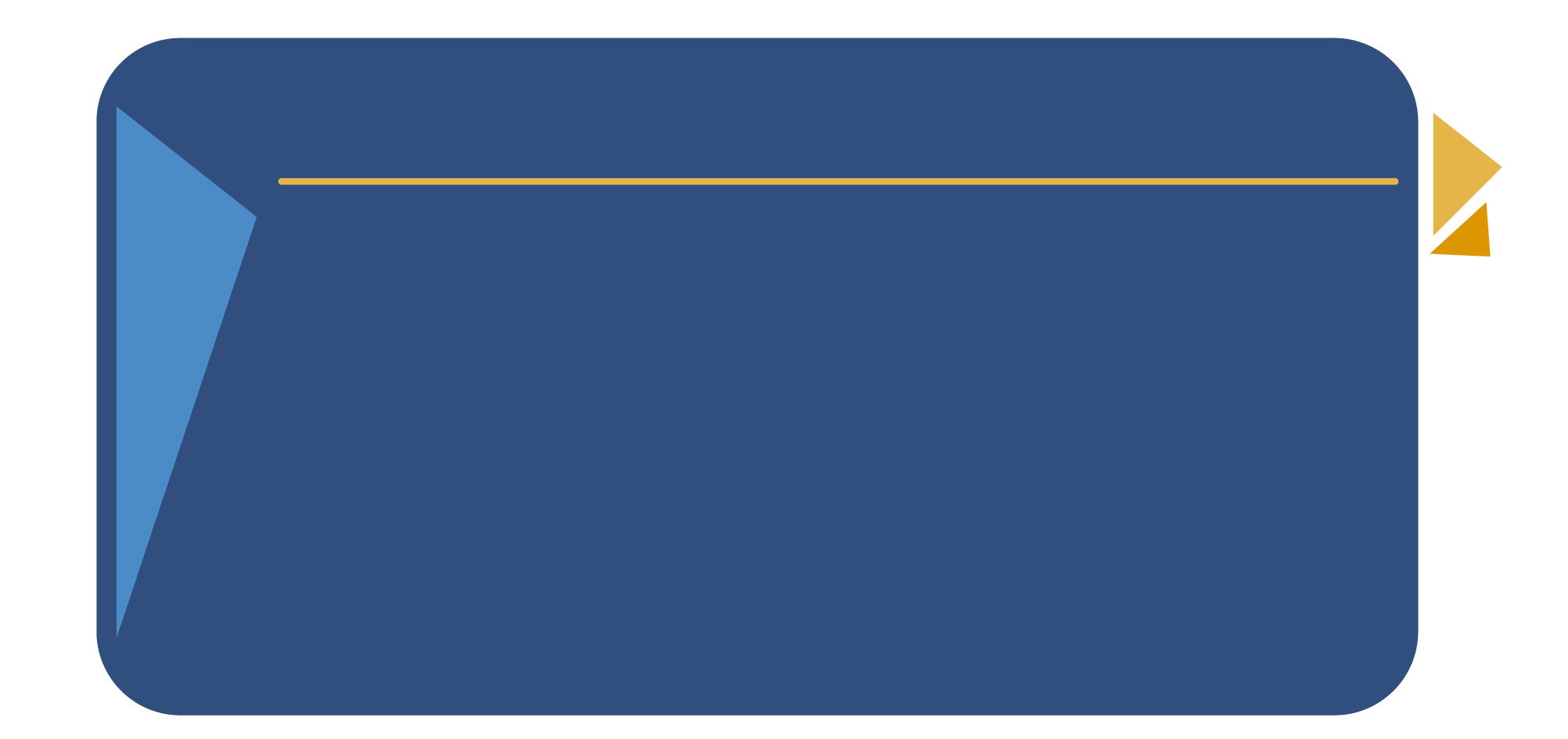 Producto Esperado
Meta 2017
Actividad Cuatrienio
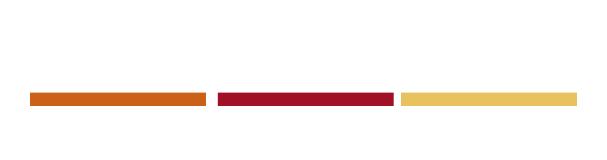 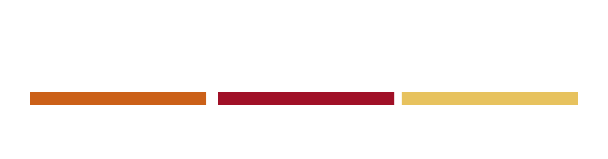 Construir escenarios de cambio climático nacional y regional
Actualizar las variables meteorológicas del banco de datos 
Estaciones convencionales con evaluación de graficas
Estaciones automáticas con protocolo, manual y metodologías
Estaciones con control de calidad
120
37
160
Subdirección 
de Estudios Ambientales
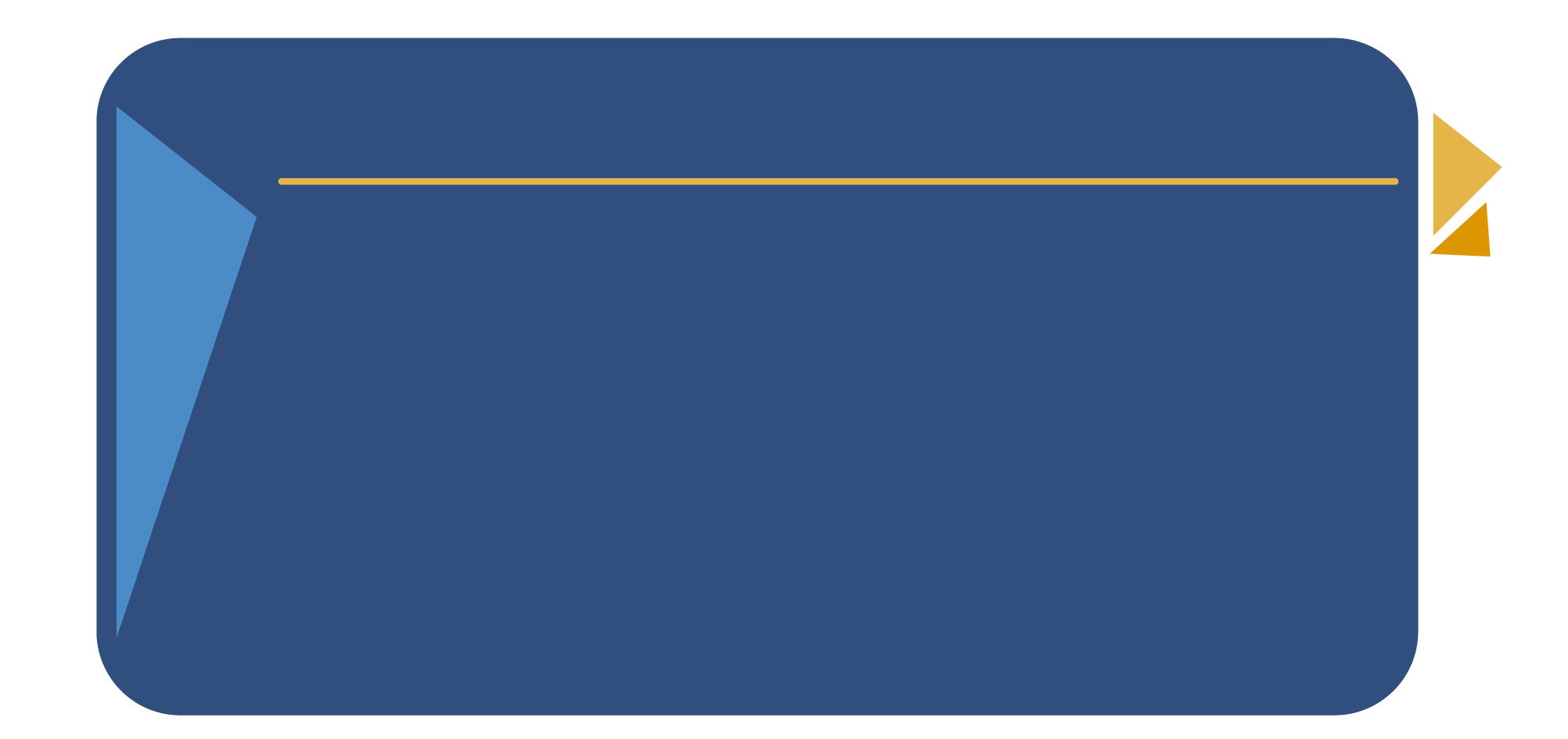 Producto Esperado
Meta 2017
Actividad Cuatrienio
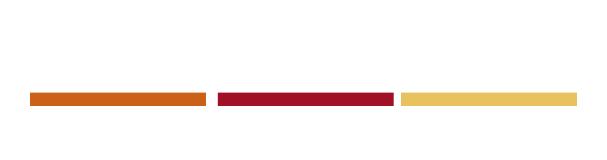 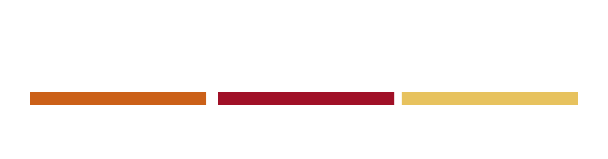 Construir escenarios de cambio climático nacional y regional
Documento Final TCNCC a la UNFCCC y Comunicación Nacional para Jóvenes


Cartillas Departamentales de Cambio Climático
1
32
Subdirección de Ecosistemas 
e Información Ambiental
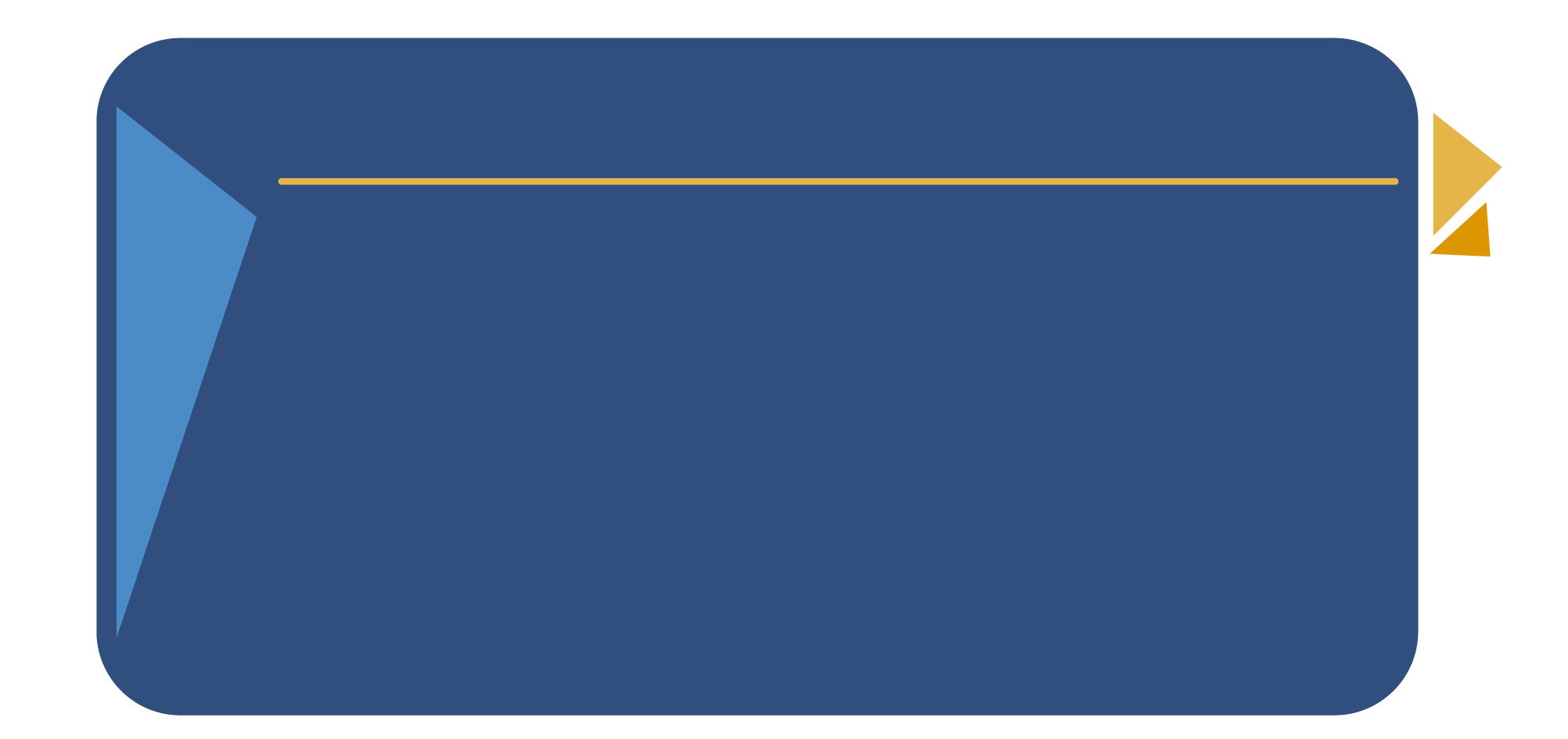 Producto Esperado
Meta 2017
Actividad Cuatrienio
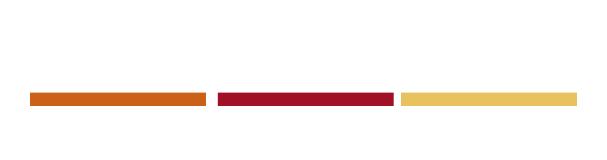 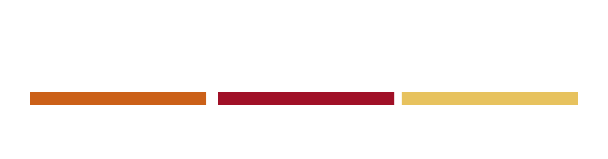 Consolidar el programa de monitoreo y seguimiento de los suelos y las tierras.
1
Mapa de salinización


Acciones en el Huerto Semillero (cumplimiento sentencia)
1
Oficina Asesora de Planeación
Producto Esperado
Meta 2017
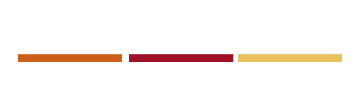 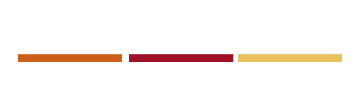 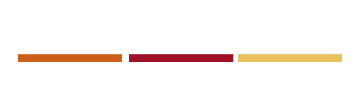 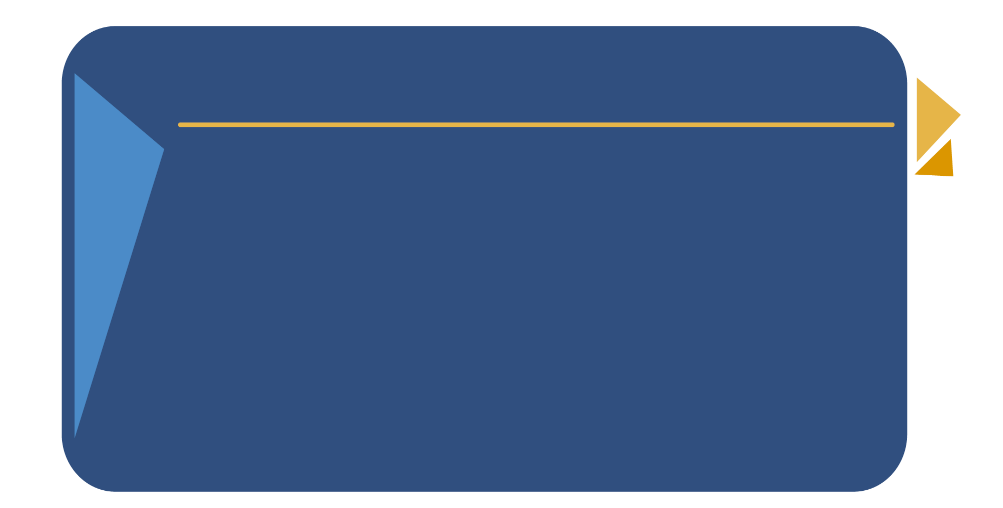 Actividad Cuatrienio
Asegurar la sostenibilidad del Sistema de Gestión Integral de la Entidad (Recertificación NTC-ISO 9001:2015 NTCGP 1000:2009 )
1
Fortalecer las capacidades de los institutos de investigación del SINA para aportar en el proceso de toma de decisiones.
Gestionar el Plan Anticorrupción y de Atención al Ciudadano (PAAC 2017)
1
Secretaría General
Producto Esperado
Meta 2017
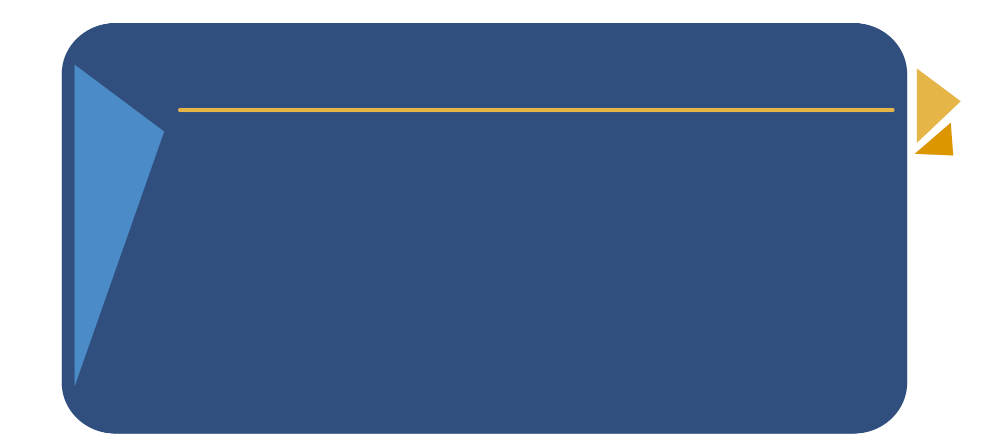 Actividad Cuatrienio
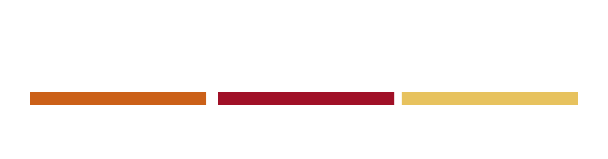 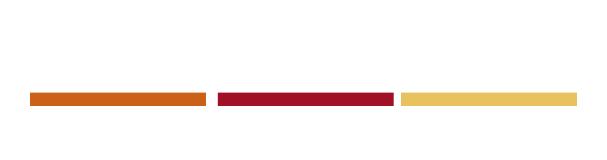 Fortalecer las capacidades de los institutos de investigación del SINA para aportar en el proceso de toma de decisiones.
Construcción Fase 2. Laboratorio Calidad Ambiental - Bogotá
1
Comunicaciones
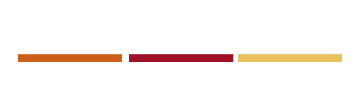 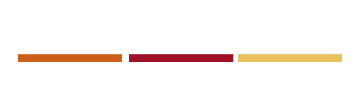 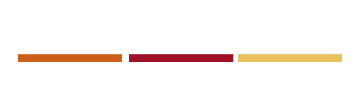 1095
Videos de pronóstico diario del tiempo producidos.
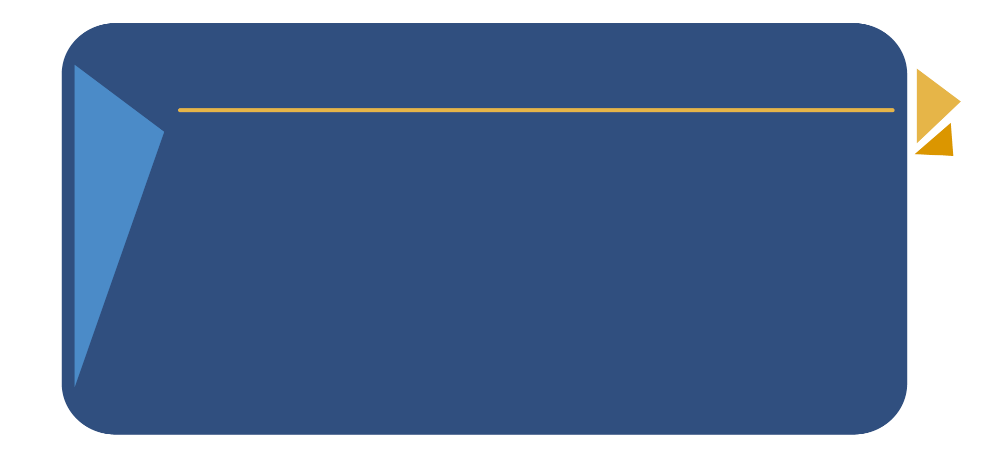 Información entregada a usuarios internos y externos para contribuir a la mitigación del riesgo.
Eventos de rendición de cuentas realizados.
2
Monitoreo de medios de comunicación y edición de toda la información relativa al IDEAM (mensual)
12